«Молоко и «немолоко»: польза и вред для организма»
Выполнила: ученица 10 класса
МОУ-СОШ №4 г. Унеча
Подоляко Виктория
Руководитель: Феоктистова И.В.
Цель работы:
определить различия между молоком растительного и животного происхождения, и выяснить, могут ли эти продукты нанести вред организму.
Задачи:
1.	Подобрать и изучить литературу по данной теме;
2.	Выяснить, какие есть плюсы и минусы употребления этих продуктов;
3.	Изучить свойства данных продуктов, проведя лабораторные исследования;
4.	Проанализировать полученные результаты исследования;
5.	Сделать выводы о влиянии на организм употребления данных продуктов.
Объект изучения: молоко растительного и животного происхождения.
Предмет изучения: свойства данных продуктов питания.
Гипотеза: молоко растительного происхождения вполне может стать заменой животному, поскольку в нём также содержится большое количество питательных веществ, необходимых организму.
Библиографический список:
https://hi-news.ru/research-development/kogda-lyudi-nachali-pit-korove-moloko.html
https://promupac.com/o_predpriyatii/blog/8_vidov_moloka_osobennosti_i_otlichiya
https://www.sport-express.ru/zozh/reviews/moloko-vred-i-polza-chto-budet-esli-pit-moloko-kazhdyy-den-1763667/
https://rskrf.ru/tips/eksperty-obyasnyayut/nemolochnye-reki-polza-i-vred-rastitelnykh-analogov-moloka/
https://goodlooker.ru/rastitelnoe-moloko.html.
Методы исследования:
1.	Изучение и анализ литературных источников.
2.	Социологический опрос набранной группы.
3.	Проведение лабораторных опытов.
Виды молока:
Животного происхождения (типичное в понимании)
Растительного происхождения (так называемое «немолоко»)
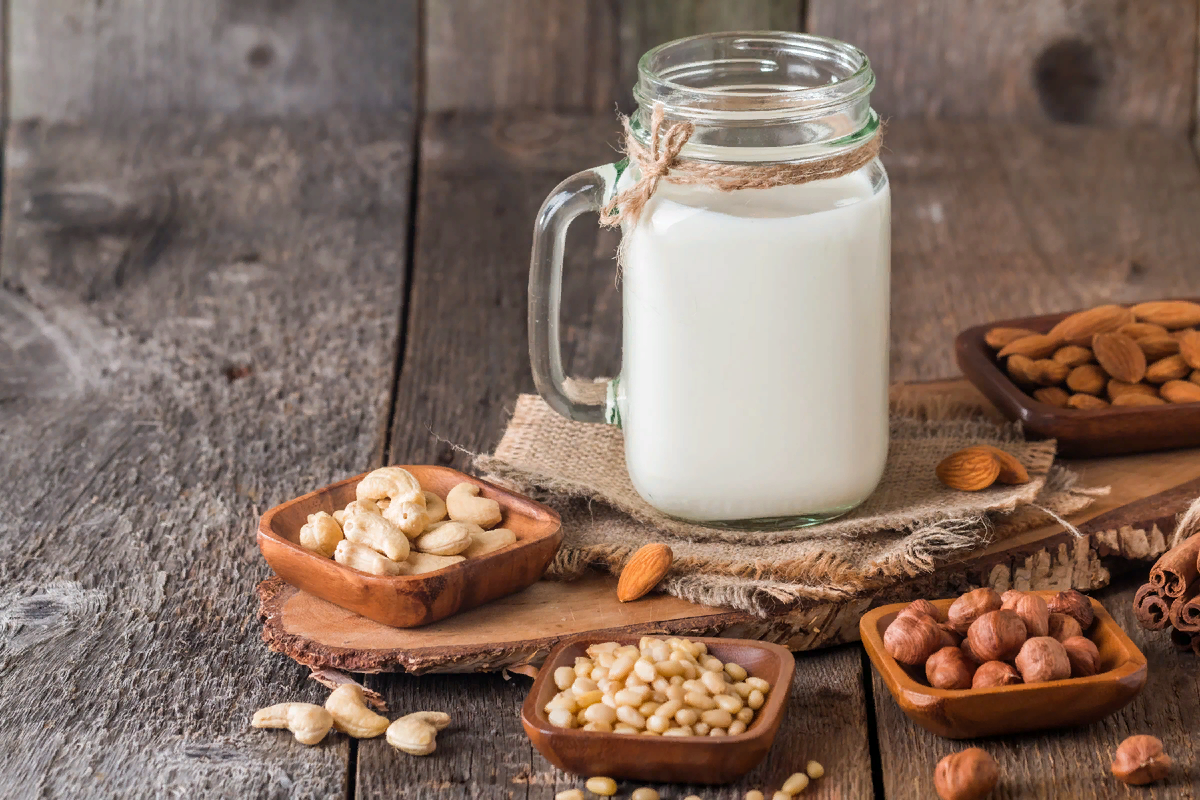 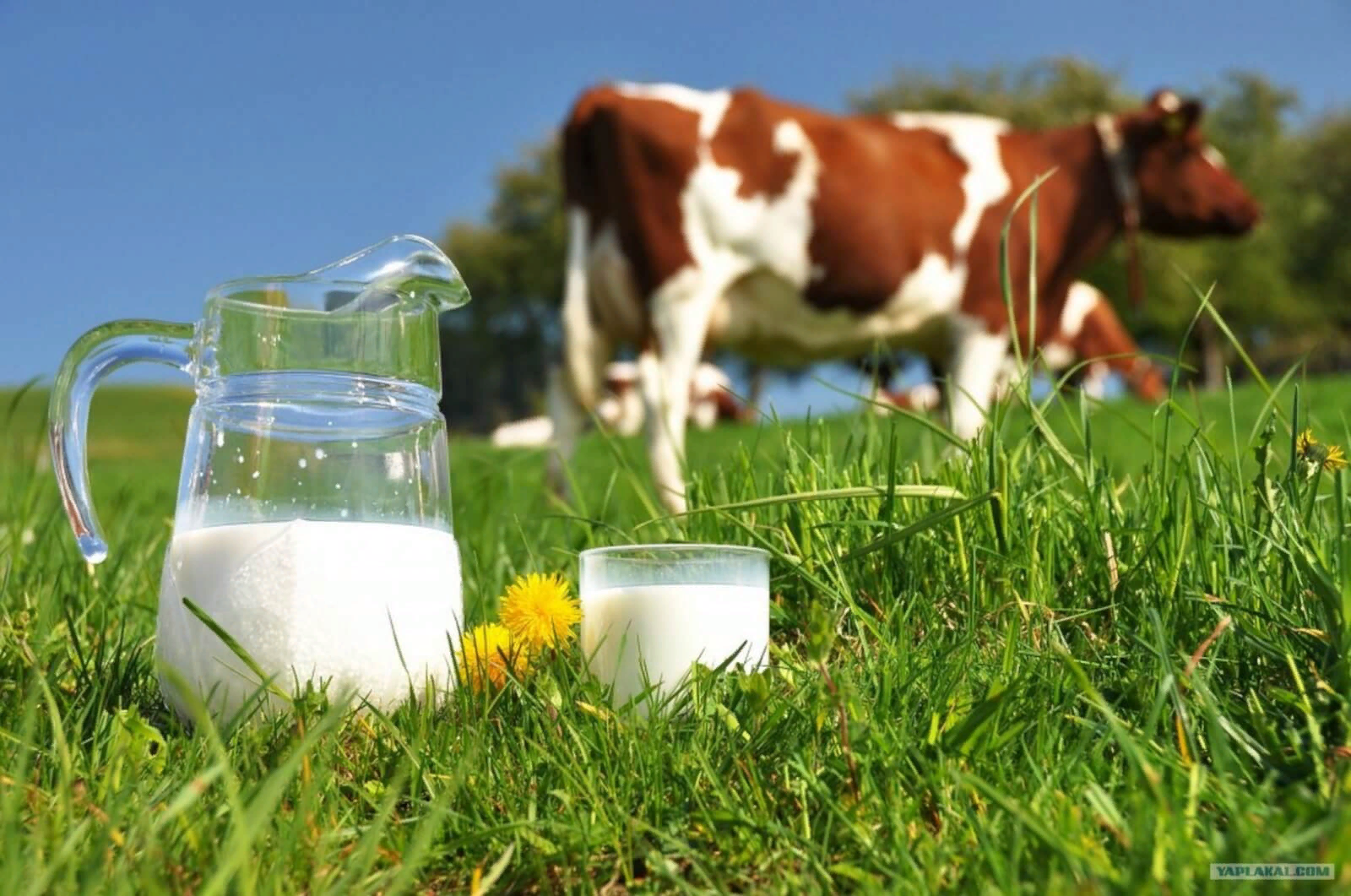 Виды животного молока:
Парное 
Цельное 
Нормализованное 
Пастеризованное 
Стерилизованное 
Топлёное
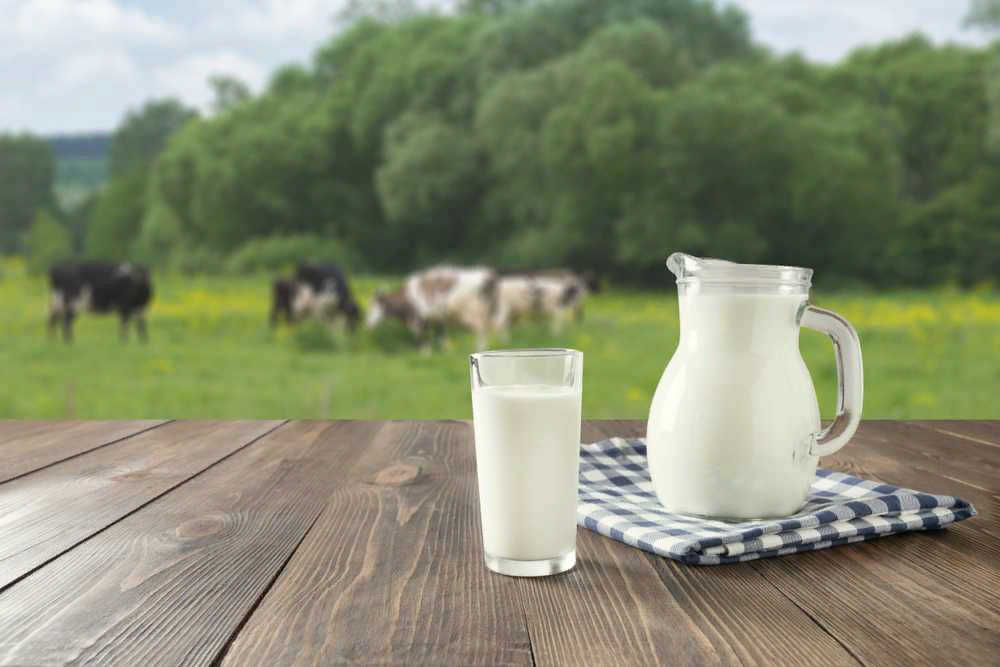 Виды растительного молока:
Миндальное
Соевое
Кокосовое
Овсяное
Рисовое
Гречневое
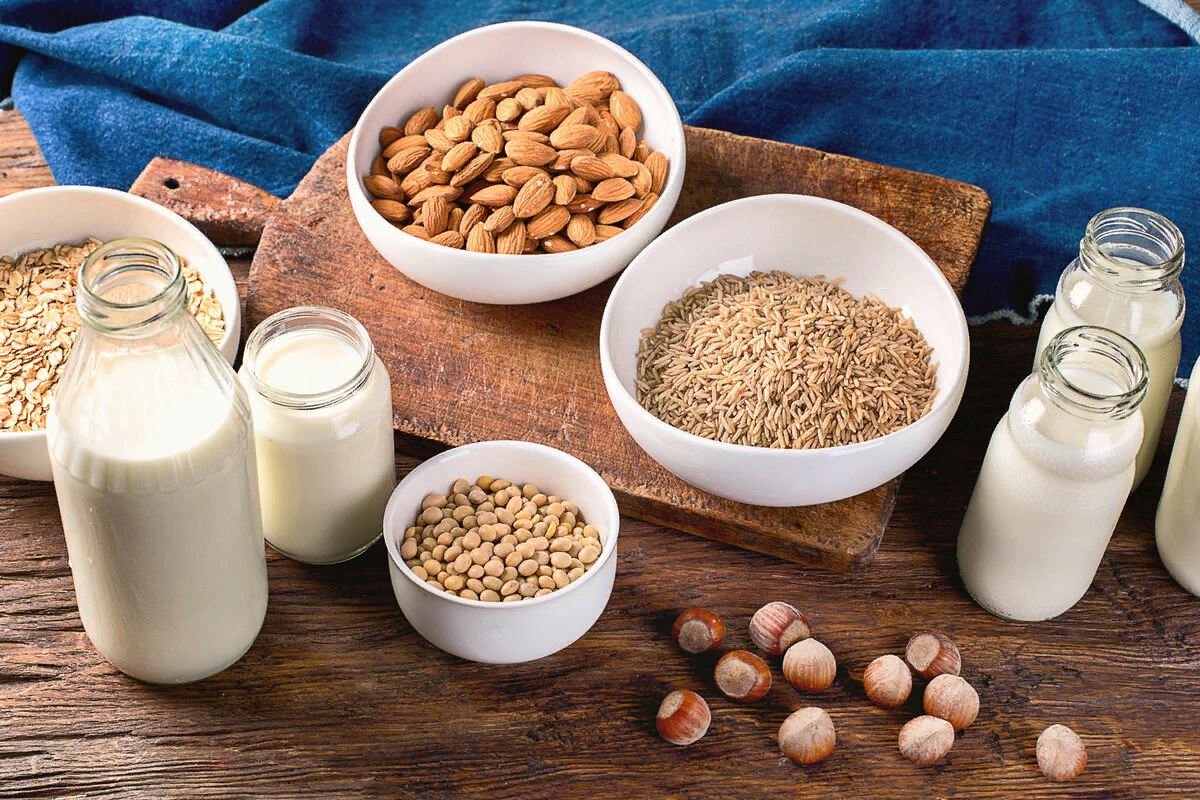 Польза молока:
Животного
Источник необходимых витаминов и минералов;
Много белка и кальция;
Содержится витамин D;
Уменьшение риска развития кариеса;
Хороший баланс белков, жиров и углеводов.
Растительного
Источник витаминов группы В;
Много витаминов и полезных элементов; 
Содержится растительный белок;
Каждый вид обладает своим полезным составом;
Дополнительное обогащение витаминами и микроэлементами.
Вред молока:
Животного
Может повыситься уровень холестерина;
Увеличение риска развития воспалений и проблем с мозгом;
Могут появиться камни в почках.
Растительного
Может вызвать пищевую непереносимость;
Повышение риска появления гормонозависимых опухолей;
Крахмал может вызвать скачки сахара.
Лабораторные опыты:
1. Определение наличия крахмала в молоке:





2. Определение наличия белков:
3. Определение наличия казеина:






4. Определение наличия жира:
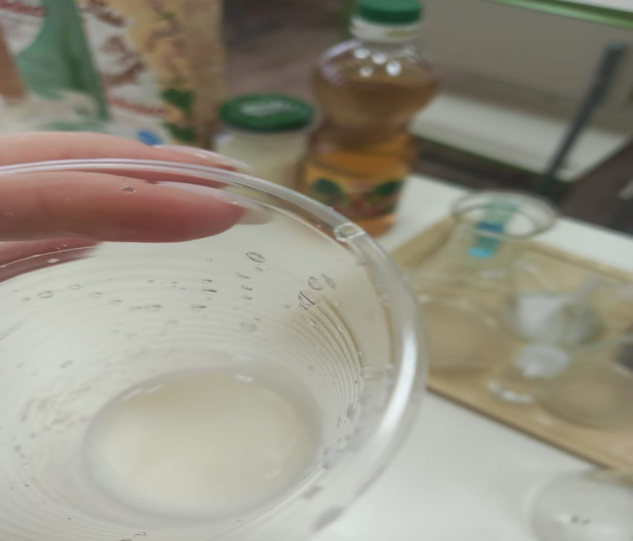 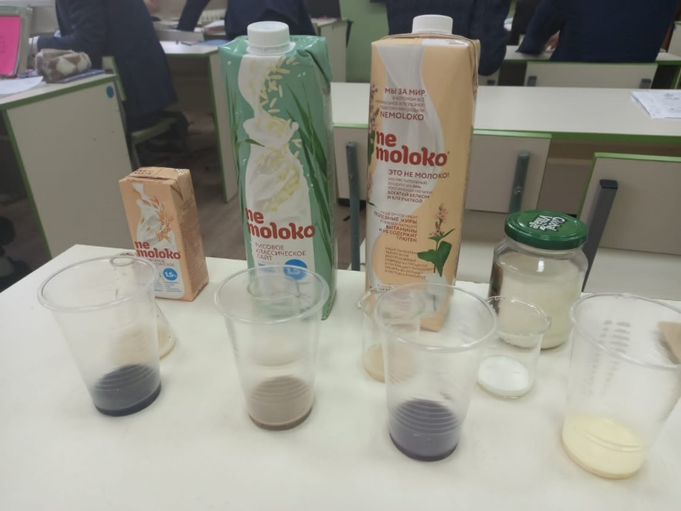 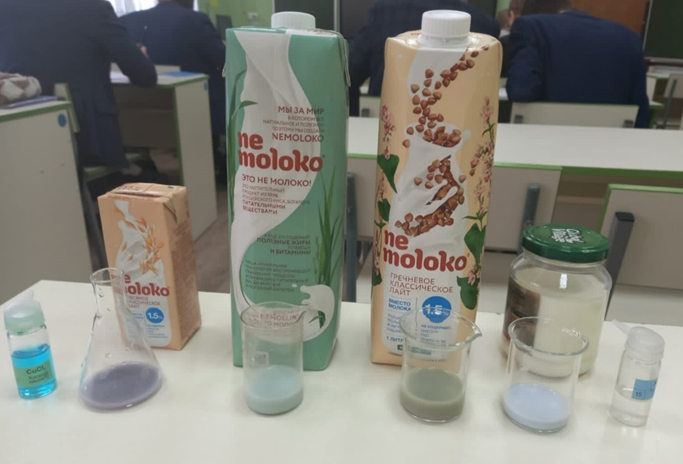 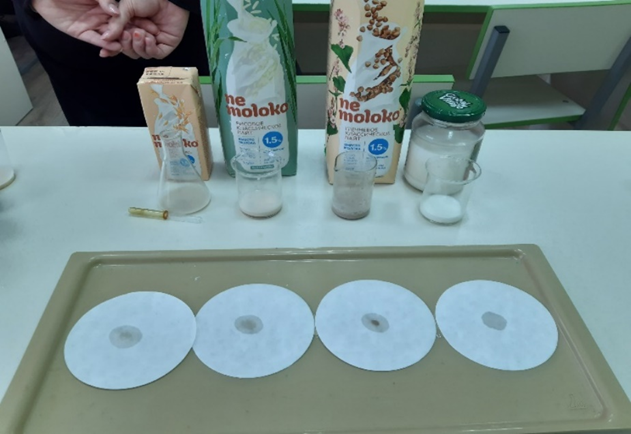 Выводы лабораторных опытов:
В растительном молоке определили наличие крахмала (может вызвать скачки сахара);
В молоке растительного и животного происхождения определили наличие белка, причем в животном его содержание больше (что является полезным для организма, поскольку белок играет важную роль в пищеварении);
В молоке растительного и животного происхождения сода не содержится (избыток соды приводит к задержке жидкости и появлению отеков);
Выводы лабораторных опытов:
В молоке растительного происхождения     не содержится белок казеин (отвечает за строительство мышц и укрепляет иммунитет);
Молоко животного происхождения содержит больше жира, чем растительное (жиры играют значительную роль в построении клеток кожи, сосудов, нервных окончаний).
Итак, всегда обращайтесь к своему организму, чтобы сохранить здоровье и не терять позитивного настроя.
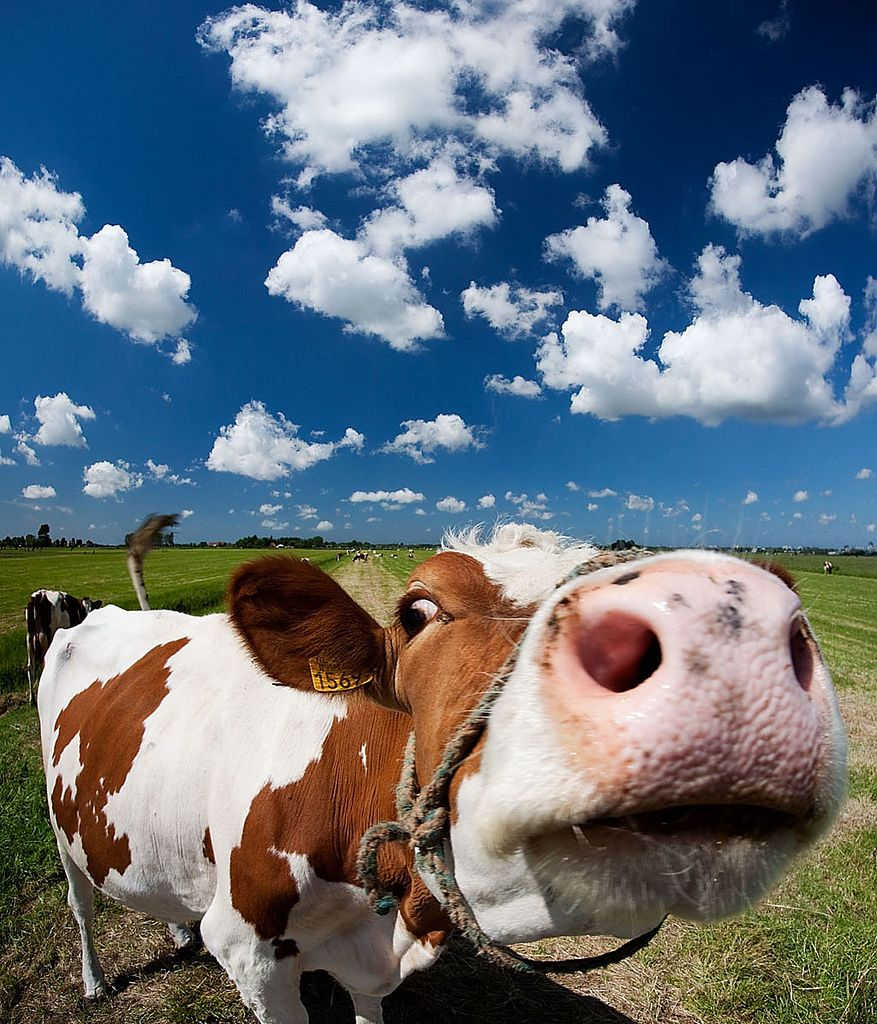 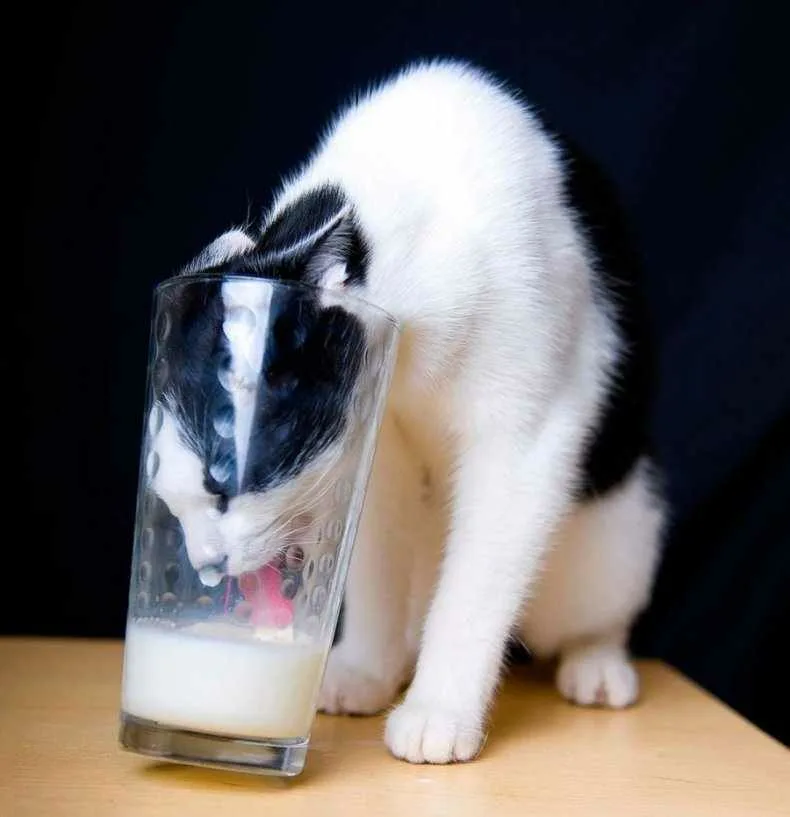 Спасибо за внимание!